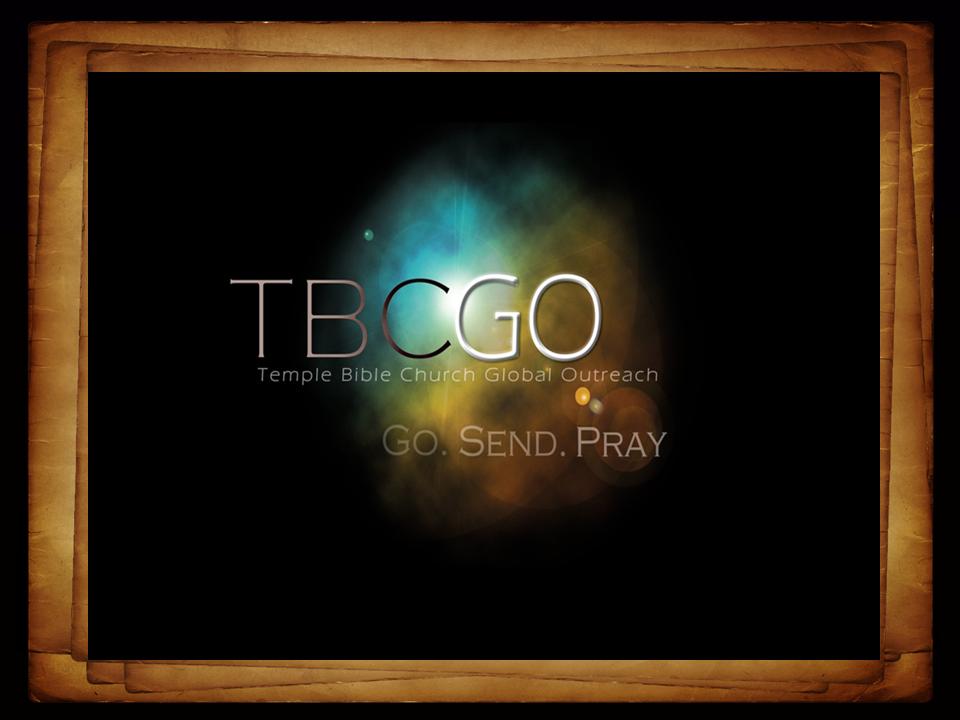 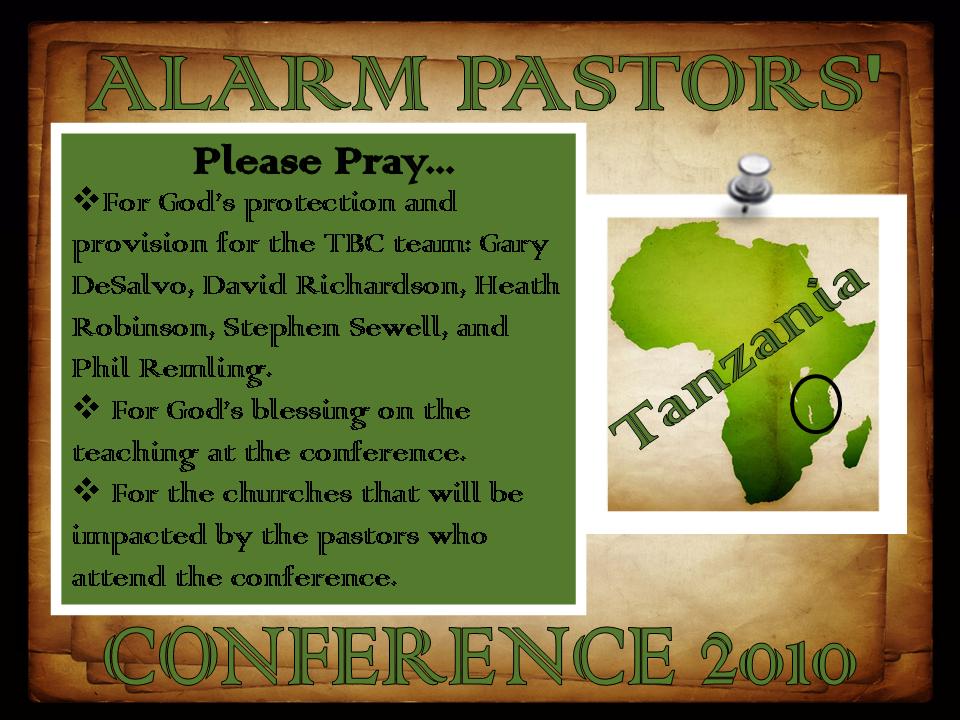 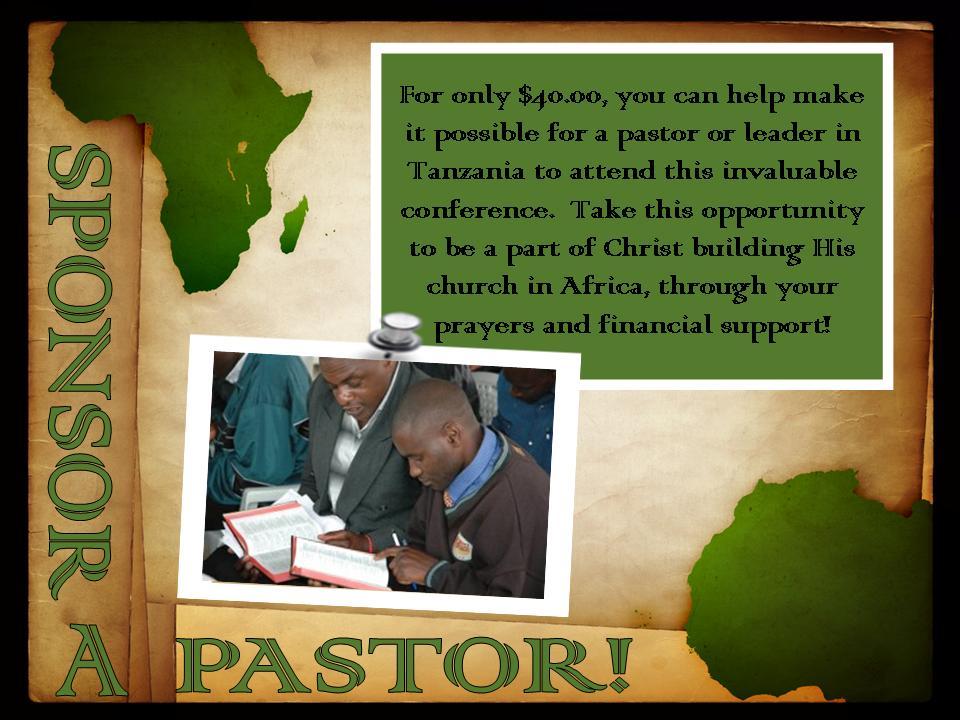 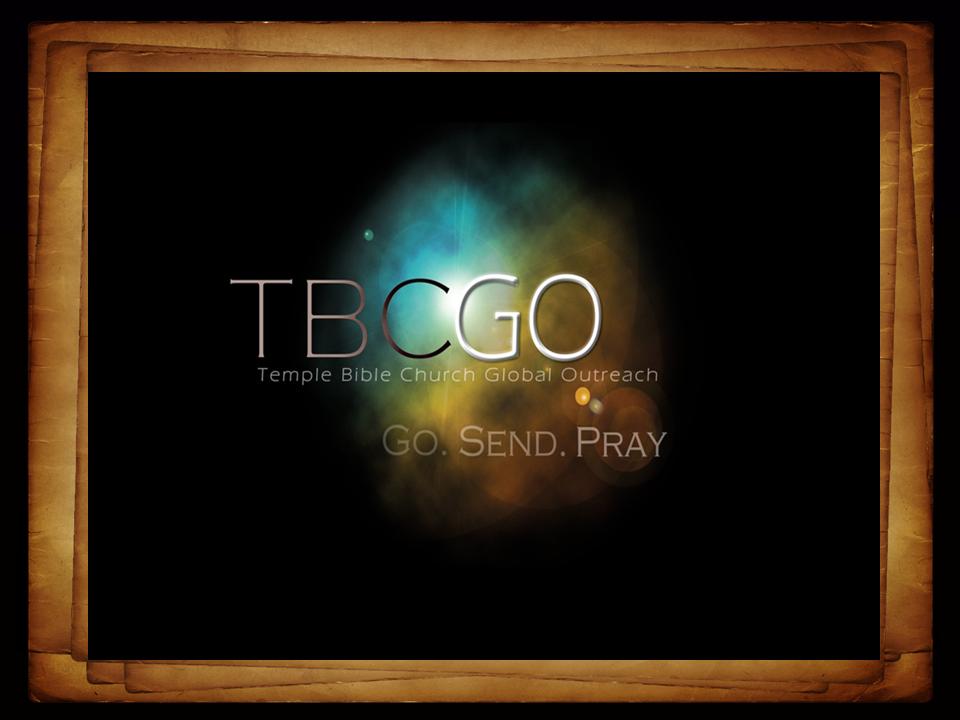 Only One For Me
By Your blood you have saved me
With Your love 
You have brought me
Close to You
By Your hands You have made me
With one word You amaze me
Forever I will sing Your praise and 
Worship You alone
Until the day I die
I’ll live my life for You
With every breath I take
I bless Your name 
and want You more
And now I’m running to 
You O Lord
You are the reason my heart
Can go on and on
You are the life inside of me
You are the answer to my cries
You’re all that I could ever need
You are the only one for me
With one breath You sustain me
By Your grace You have given 
Me a hope
To dream of Your intentions
To be more like You
Forever I will sing Your praise and 
Worship You alone
Until the day I die
I’ll live my life for You
With every breath I take
I bless Your name and want You more
And now I’m running to 
You O Lord
You are the reason my heart
Can go on and on
You are the life inside of me
You are the answer to my cries
You’re all that I could ever need
You are the only one for me
You are the reason my heart
Can go on and on
You are the life inside of me
You are the answer to my cries
You’re all that I could ever need
You are the only one for me

TEMPLE BIBLE CHURCH Used by Permission CCLI #78316
You are the only one for me
You are the only one for me


TEMPLE BIBLCCLI #78316E CHURCH Used by Permission
Great in Power
Praise Him you  heavens 
and all that’s above
Praise Him you angles 
and heavenly hosts
Let the whole earth praise Him
Praise Him the sun, moon, 
and bright shining stars
Praise Him you heavens, 
and waters, and skies
Let the whole earth praise Him
Great in Power, Great in glory
Great in mercy, King of Heaven
Great in battle, Great in wonder
Great in Zion, King over all the earth
Praise Him you  heavens 
and all that’s above
Praise Him you angles 
and heavenly hosts
Let the whole earth praise Him
Praise Him the sun, moon, 
and bright shining stars
Praise Him you heavens, 
and waters, and skies
Let the whole earth praise Him
Great in Power, Great in glory
Great in mercy, King of Heaven
Great in battle, Great in wonder
Great in Zion, King over all the earth
Great in Power, Great in glory
Great in mercy, King of Heaven
Great in battle, Great in wonder
Great in Zion, King over all the earth
TEMPLE BIBLE CHURCH USED BY PERMISSION CCLI #78316
TEMPLE BIBLE CHURCH Used by Permission CCLI #78316
Stronger
There is love that came for us
Humbled to a sinner’s cross
You broke my shame and sinfulness
You rose again victorious
Faithfulness 
none can deny
Through the storm 
and through the fire
There is truth that sets me free
Jesus Christ who lives in me
You are stronger
You are stronger
Sin is broken
You have saved me
It is written
Christ is risen
Jesus You 
are lord of all
No beginning and no end
You’re my hope and my defense
You came to seek and save the lost
You paid it all upon the cross
You are stronger
You are stronger
Sin is broken
You have saved me
It is written
Christ is risen
Jesus You are lord of all
So let Your name be lifted higher
be lifted higher
be lifted higher
(repeat)
You are stronger
You are stronger
Sin is broken
You have saved me
It is written
Christ is risen
Jesus You are lord of all
You are stronger
You are stronger
Sin is broken
You have saved me
It is written
Christ is risen
Jesus You are lord of all
TEMPLE BIBLE CHURCH Used by Permission CCLI #78316
COME THOU FOUNT OF EVERY BLESSING
Come Thou fount, come Thou King
Come Thou precious Prince of Peace
Hear Your bride, to You we sing
Come Thou Fount of our blessing
Streams of mercy, never ceasing
Call for songs of loudest praise
Come, Thou fount of every blessing
Tune my heart to sing Thy grace
Praise His name, I’m fixed upon it
Mount of God’s redeeming love
Teach me some melodious sonnet
Sung by flaming tongues above
I was lost in utter darkness
till You came and rescued me
I was bound by all my sin when
Your love came and set me free
Now my soul can sing a new song
Now my heart has found a home
Now Your grace is always with me
and I’ll never be alone
Come Thou fount, come Thou King
Come Thou precious Prince of Peace
Hear Your bride, to You we sing
Come Thou Fount of our blessing
Come Thou fount, come Thou King
Come Thou precious Prince of Peace
Hear Your bride, to You we sing
Come Thou Fount of our blessing
O to grace, how great a debtor
Daily I’m constrained to be
Let Thy goodness, like a fetter
Bind my wandering heart to Thee
Prone to wander, Lord I feel it
Prone to leave the God I love
Here’s my heart, O take and seal it
Seal it for Thy courts above
Come Thou fount, come Thou King
Come Thou precious Prince of Peace
Hear Your bride, to You we sing
Come Thou Fount of our blessing


TEMPLE BIBLE CHURCH Used by Permission CCLI #78316
Here in Your Presence
Found in Your hands, fullness of joy
Every fear suddenly wiped away
Here in Your presence
All of my gains now fade away
Every crown no longer on display
Here in Your presence
Heaven is trembling
In awe of Your wonder
Kings and their kingdoms
Are standing amazed
Here in Your presence
We are undone
Here in Your presence
Heaven and earth become one
Here in Your presence 
All things are new
Here in Your presence
Everything bows before You
Found in Your hands, fullness of joy
Every fear 
suddenly wiped away
Here in Your presence
All of my gains now fade away
Every crown no longer on display
Here in Your presence
Heaven is trembling
In awe of Your wonder
Kings and their kingdoms
Are standing amazed
Here in Your presence
We are undone
Here in Your presence
Heaven and earth become one
Here in Your presence 
All things are new
Here in Your presence
Everything bows before You
Wonderful 
Beautiful 
Glorious
Matchless in every way
(repeat)
Here in Your presence
We are undone
Here in Your presence
Heaven and earth become one
TEMPLE BIBLE CHURCH Used by Permission CCLI #78316
Here in Your presence 
All things are new
Here in Your presence
Everything bows before You


TEMPLE BIBLE CHURCH Used by Permission CCLI #78316
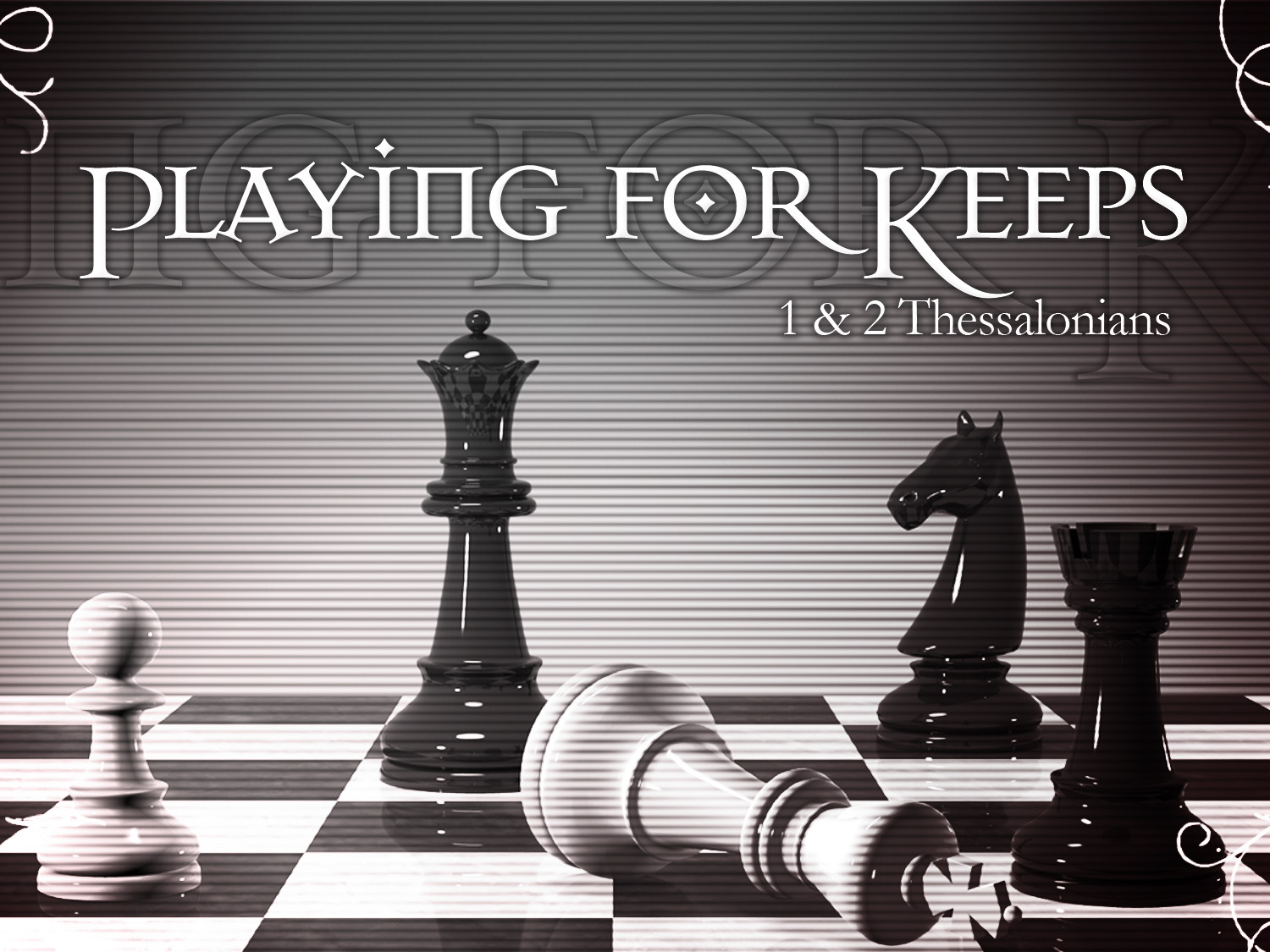 1 Thessalonians 5:16-28
Do’s

AND
Don’ts
YouTube video
1 Thessalonians 5:16-28
Do’s

AND
Don’ts
Final Words
The foundation:
	our faithful Father
Being confident of this, that he who began a good work in you will carry it on to completion until the day of Christ Jesus.				--Philippians 1:6(NIV)
Let me put this question to you: How did your new life begin? Was it by working your heads off to please God? Or was it by responding to God's Message to you?
Are you going to continue this craziness? For only crazy people would think they could complete by their own efforts what was begun by God.
If you weren't smart enough or strong enough to begin it, how do you supposeyou could perfect it? Did you go through this whole painful learning process for nothing?
It is not yet a total loss, but it certainly will be if you keep this up! 				-Galatians 3:3(TheMessage)
Final Words
The foundation:
	our faithful Father
Three Do’s
REJOICE
Do’s
Don’ts
Be glad in the LORD and rejoice, you righteous ones;And shout for joy, all you who are upright in heart. 	     --Psalm 32:11(NASB)
But let the righteous be glad; let them exult before God;Yes, let them rejoice with gladness. 	     --Psalm 68:3(NASB)
Shout joyfully to the LORD, all the earth. Serve the LORD with gladness;Come before Him with joyful singing. 	     --Psalm 100:1-2(NASB)
Though the fig tree should not blossom And there be no fruit on the vines, Though the yield ofthe olive should fail And the fields produce no food,Though the flock should be cut off from the fold And there be no cattle in the stalls, Yet I will exult in the LORD, I will rejoice in the God of my salvation. 	     --Habakkuk 3:17-18(NASB)
So they went on their way from the presence of the Council, rejoicing that they had been considered worthy to suffer shame for His name. 	     --Acts 5:41(NASB)
But to the degree that you share the sufferings of Christ, keep on rejoicing, so that also at the revelation of His glory you may rejoice with exultation. 	     --1 Peter 4:13(NASB)
Rejoice in the Lord always; again I will say, rejoice! 	    --Philippians 4:4(NASB)
“Joy is an act of obedience. We are commanded to rejoice in God. If obedience is doing what God commands,then joy is not merelythe spin-off of obedience, it is obedience. The bible tells us over and over to pursue joy.”			    --John Piper
“ I never saw the members of my father’s church enjoying themselves.”	    --Frederick Nietsche
“He was entirely unselfish, and in his long life he never committed a pleasure”	       --Ellen Glasgow
PRAY
Do’s
Don’ts
“The tragedy of our day is not unanswered prayer, but unoffered prayer.”	       --Ruth Bell Graham
“Prayer should be our 	first response, 		not our 			last resort”	     --Carol Kent
GIVE
  THANKS
Do’s
Don’ts
It is good to give thanks to the LORDAnd to sing praises to Your name, O Most High	    --Psalm 92:1(NASB)
Let us come before His presence with thanksgiving,Let us shout joyfully to Him with psalms. 	    --Psalm 95:2(NASB)
Enter His gates with thanksgivingAnd His courts with praise Give thanks to Him, bless His name. 	    --Psalm 100:4(NASB)
Give thanks to the LORD,for He is good,For His loving kindness is everlasting. Give thanks to the God of gods, For His loving kindness is everlasting. Give thanks to the Lord of lords, For His loving kindness is everlasting. 	    --Psalm 136:1-3(NASB)
always giving thanks for all things in the name of our Lord Jesus Christ to God, even the Father; 	    --Ephesians 5:20(NASB)
“Thankfulness depends on what is in your HEART,not what is in your HAND.”
Final Words
The foundation:
	our faithful Father
Three Do’s
Three Don’ts
REJOICE
Do’s

Quench
Don’ts
PRAY
Do’s

Despise
Don’ts
GIVE
  THANKS
Do’s

Be Naive
Don’ts
Final Words
The foundation:
	our faithful Father
Three Do’s
Three Don’ts
Final Requests
knowing what
to do
IS NOT
the same thing as
doing it !